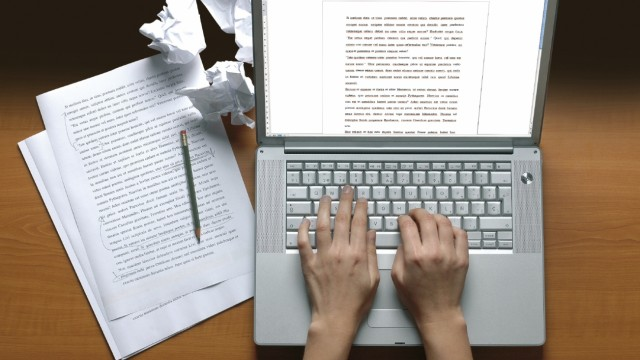 Literature research:
Local Catalogue, KonSearch,
interlibrary loan and MLA
Writing Centre of the Department of Linguistics, 30 March 2020
In cooperation with the Communication, Information, Media Centre (KIM), IT and library services, Ralph Hafner
2
Literature research
Selecting sources: What kinds of academic texts do you know?
3
Literature research
Selecting sources: What kinds of academic texts do you know?
articles in academic journals
specialized books: monographs
articles in collected volumes
conference contributions
entries in specialized lexicons / specialized encyclopedias
(conference records)
dissertations
habilitations
master theses / bachelor theses ?
4
Literature research
What sources to use?
Worksheet Selecting sources		

Associate the sources with one of the following categories:

Can be used without issue

Can be used if no other, more suitable literature is available

Should not be used
5
Literature research
What sources to use?
Can be used without issue
linguistic monograph
handbook entry  Oxford handbooks, Blackwell companions, see Meibauer et al. (2015)
online article from a linguistic journal
article in a linguistic journal
article in a linguistic collected volume
contribution to a linguistic conference (proceedings)
corpus example from an online corpus
linguistic dissertation
If nothing else is available
linguistic master thesis
manuscript from a professor’s homepage
Should not be used, or only upon consulting the lecturer
linguistic bachelor thesis
popular scientific books, e.g. Kiezdeutsch: Ein neuer Dialekt entsteht oder Vernäht und zugeflixt! Von Versprechern, Flüchen, Dialekten & Co.
Wikipedia entry
website with linguistic contents without an obvious author
(online) article from the academic section of a newspaper, e.g. Der Spiegel, Die Zeit etc.
6
Literature research
Literature research(kim.uni.kn > literature > search)
Two different goals
search for given literature
search for any literature on a topic

Search for given literature
Local Catalogue
KonSearch 
interlibrary loan
Search for any literature on a topic
for a first overview: KonSearch
for specialized systematic search: subject databases, especially MLA
if unsuccessful: Google Scholar, conference websites, scholars’ homepages, …
7
Literature research
Local Catalogue and KonSearch
Books(incl. e-books)
journals
audio-visual media
Electronic material:
journal articles
newspaper articles
(full text and metadata)
Local Catalogue
(approx. 2.2 million)
Databases
(access: DBIS)
KonSearch
(approx. 350 million)
8
Literature research
Interlibrary loan
https://www.kim.uni-konstanz.de/en/
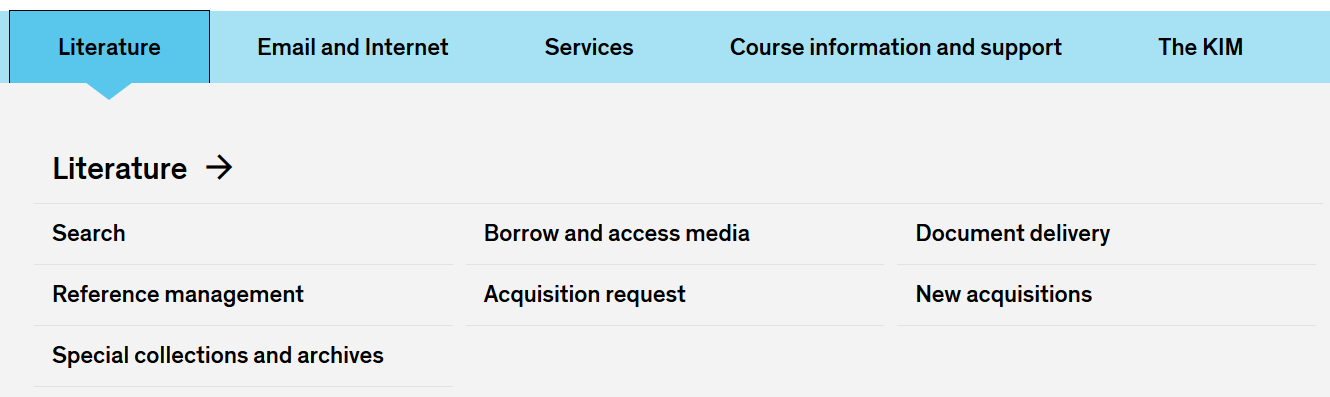 to order from other libraries books or journal articles not provided by the library of the University of Konstanz
Delivery takes about one week.
costs for students: 0,50 €
provision and lending at the lending service in the library information centre
9
Literature research
Research exercise:Search for given literature
Search for the following titles in the Local Catalogue and/or in KonSearch. Consider first what kind of publication it is that you want to find. Then carry out all steps of the search until you have an electronic copy of the title or know where to find it in the library. If the title is not available in Konstanz, go through all the steps of the interlibrary loan short of placing the final order.

Bußmann, Hadumod. 2008. Lexikon der Sprachwissenschaft. Stuttgart: Kröner.
Lanham, Leonard W. & Carol A. Macdonald. 1979. The standard in South African English and its social history. Heidelberg: Groos.
Duffley, Patrick & Ryan Fisher. 2005. Verb + 'to' + infinitive vs. verb + 'to' + gerund-participle: A preliminary exploration. Langue et Linguistique 31. 31–61.
Altmann, Hans. 1993. Satzmodus. In Joachim Jacobs, Arnim von Stechow, Wolfgang Sternefeld & Theo Vennemann (eds.), Syntax: Ein internationales Handbuch zeitgenössischer Forschung, 1006–1029. Berlin: Gruyter.
Hogg, Richard M. 2012. An introduction to Old English. Edinburgh: Edinburgh University Press.
10
Literature research
Search for any literature on a topic
Finding a topic
What is my topic?
How is the topic located in the field of study?
In what way is the topic distinct from other, similar topics?
How do I want to narrow the topic down?

Collecting the most important terms within the topic
brainstorm / draw a mind map
consult encyclopaedias, lexicons or handbooks
distinguish other terms
search for synonyms, hypernyms, hyponyms
translate terms (English databases)
differentiate headwords and index terms
11
Literature research
Cycle of science
New idea / theory
Encyclopaedia
entry
Exchange 
with 
colleagues
Publication /
monograph
Talk at
conference
Article in
proceedings /
 book section / 
journal
Review,
cite, discourse
(by Ralph Hafner, translated)
12
Literature research
Search procedure
New idea / theory
Encyclopaedia
entry
Exchange 
with 
colleagues
Publication /
monograph
Talk at
conference
Article in
proceedings /
 book section / 
journal
Review,
cite, discourse
(by Ralph Hafner, translated)
13
Literature research
Resources for research
Reference works
introduction to the topic

Library catalogue
books on the subject

Bibliographic subject databases
journal articles, articles in collected volumes

Search engines
Google Scholar, conference websites, scholars’ homepages, ...
14
Literature research
Linguistic lexicons
For a first insight into the topic or to clarify technical concepts not central to your work

Bußmann, Hadumod. 2008. Lexikon der Sprachwissenschaft. Stuttgart: Kröner. inf 461:sb/b98(4); spr 5:c/b98(4); lbs 230.07/b98(4).
Glück, Helmut (Hrsg.). 2010. Metzler Lexikon Sprache. Stuttgart: Metzler. inf 461:sb/g59(4); spr 5:c/g59(4); lbs 230.07/g59(4) 
Brown, Keith (Hrsg.). 2006. Encyclopedia of language and linguistics, 2nd edn. Amsterdam: Elsevier. Local Catalogue > e-book
Ungeheuer, Gerold; Steger, Hugo; Burkhardt, Armin (Hrsgg.). 1982-. Handbücher zur Sprach- und Kommunikationswissenschaft. Berlin: Gruyter.  www.kim.uni-konstanz.de/en/ > DBIS database information system > Allgemeine und vergleichende Sprach- und Literaturwissenschaft (within the Uni Konstanz network)

 other handbooks, e.g. Oxford or Cambridge Handbook of…: search in Local Catalogue
15
Literature research
Exercise:Thematic literature research
Work in pairs

Find a linguistic topic that interests you and about which you already know a little bit.
Note down the most important terms within the topic. Search for hypernyms and hyponyms as well as synonyms.
Search for reference works that seem suitable to this topic.
Search in the Local Catalogue for books on your topic.
Search in KonSearch for further sources on your topic.
16
Literature research
MLA (Modern Language Association)International Bibliography
Extensive bibliography for literary and linguistic studies of all modern philologies
  
evaluates about 4,400 journals
report period from 1926 on
contains approx. 2.3 million bibliographic references, partially with full texts 
access: www.kim.uni-konstanz.de/en/ > (scroll down) > DBIS database information system > Allgemeine und vergleichende Sprach- und Literaturwissenschaft (within the Uni Konstanz network)
index terms in English
17
Literature research
Research exercise
Search in the MLA on the topic you worked on in pairs

What other literature can you find?
How do you get ahold of this literature?
18
Literature research
Resources for research: Overview
19
Literature research
Resources compared
MLA search

„Find Similar Results“

no proceedings papers


KonSearch 

Proceedings papers can be found.
references/links to entire volumes of proceedings
‘current’ research

partially incipient or problem-oriented
20
Literature research
Resources compared
Local Catalogue: Advantages over KonSearch

searches for index terms
clearer (fewer findings)
e-books and contents licensed on campus (yellow hits in the Electronic Journals Library EZB) deposited primarily here  less error-prone
searches for classification numbers possible (What else is on the same shelf?)
sorting by publication date, author, title etc. possible (in KonSearch by default obscure ranking according to relevance)
21
Literature research
Research strategies:Approach via given literature
Citation Pearl Building Approach (CPBA)
Research starts with the lecturer’s recommendation, followed by a search for similar literature.
Snowball system
evaluating the bibliographies of books and articles already read and deemed important, followed by evaluating the bibliographies of the texts found in this way.
Evaluation of authors
Which authors are mentioned in the lexicon entries and literature references provided there? -> further search for publications of these authors (specialists in the area) in catalogues and databases
for matters of detail or problems within a narrow topic, e.g. Werner Frey on topic scrambling  Werner Frey on „focus scrambling“
22
Literature research
Research strategies:Approach without given literature
Most specific first approach (MSF)
start with the most detailed query: all terms in one search
very relevant findings
possibly too few findings, in this case broaden search (search for fewer and fewer terms)
exclusion of literature on individual aspects of the issue

Block building approach (BBL)
segment the issue into conceptual fields, search for terms individually, combine later
inclusion of literature on individual aspects of the issue
possibly discovery of relevant terms not yet considered
23
Literature research
Research strategies:Evaluating the findings
(by Ralph Hafner, translated)
24
Literature research
Adapting the search strategy
Too few findings
search for synonyms and hypernyms

Too many findings
use of hyponyms
use of newer publications
constraining the topic:
choice of language, linguistic subfield, phenomenon under consideration, context, region, period...
(syntax of rhetorical wh-questions in Spanish newspaper texts...;particle schon in adversative adverbial clauses in the 19th century...)
restricting the query by intersecting the search terms
25
Literature research
Set theory:Boolean operators
AND
26
Literature research
Intersection
AND
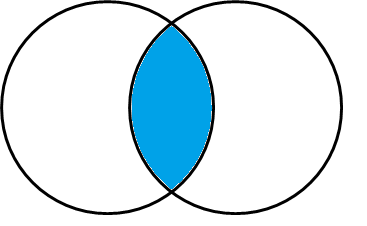 Focused search
Each document found contains all the terms combined.
Ex.: modality AND mood
27
Literature research
Set theory:Boolean operators
OR
28
Literature research
Union
OR
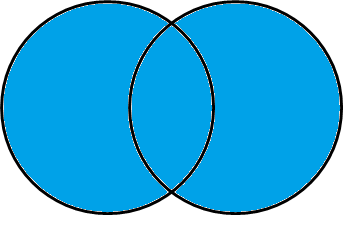 Broad search
Each document found contains at least one of the terms combined.
Ex.: modality OR mood
29
Literature research
Set theory:Boolean operators
NOT
30
Literature research
Relative complement
NOT
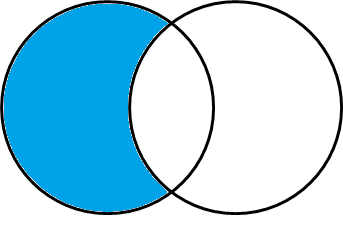 Exclusion of a search term
Documents with the term combined by NOT are not shown.
Ex.: modality NOT mood
31
Literature research
Practical advice
VPN (virtual private network) remote access (Cisco AnyConnect)

KIM  e-mail and internet  Remote access to the campus network (VPN)
being able to obtain at home the same articles in PDF format as on campus / in the library („Get it @ UB Konstanz“; in Google Scholar, too)

When you are virtually within the Uni Konstanz network, your wireless printer at home does not work.
32
Literature research
Practical advice
Articles only available in print

shorter loan periods for journals, books from handsets etc.

Relevant passages, e.g. articles from scholarly journals or book chapters, up to 75% of a work, may be copied for personal scholarly use (see handout Änderungen im Urheberrecht ab dem 01.03.2018, https://www.kim.uni-konstanz.de/typo3temp/secure_downloads/72591/0/38d5b99bfc638abff029866087a356740bc736a9/Urheberrecht2018.pdf, 4 March 2020).

When scanning documents, the copier menu allows you to select the document format, and here you can also select optical character recognition so that you can later use the search function in the PDF document.
33
Literature research
Practical advice
Beware

of too much research!

Scan, skim, gain an overview first (slaloming/curling across pages, glancing at first sentences of paragraphs).
Stay on schedule.

Aim at realistic stints of work in detailed reading and evaluation.
34
Literature research
Reference sections
All sources referenced in the text, e.g. alongside paraphrases or quotations, must reappear in uniform style as entries in the reference section at the end of your work.
Only these sources may occur in the reference section.
discipline-specific stylistic features: Unified Style Sheet for Linguistics
available online
very simple, reduced to the essentials
Individual journals may deviate.

Guidelines and singular case decisions are oriented towards functionality:The reader should be able to find the relevant information at first glance.

see Guidelines for citing and creating your bibliography on the homepage of the Linguistics Writing Centre
35
Literature research